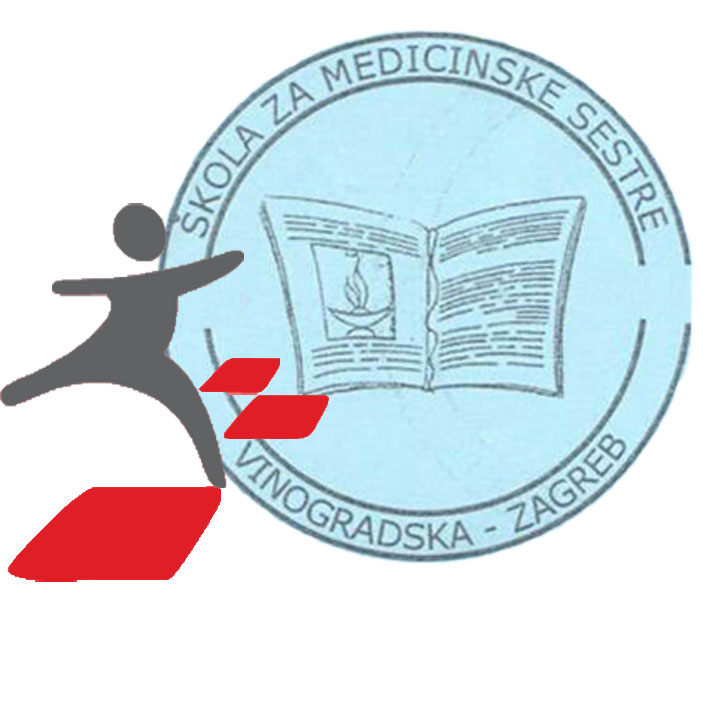 Zbrinjavanje ozljeda na školskim natjecanjima
Martina Miklečić

                                            Škola za medicinske sestre Vinogradska
                                       
                                                                      Vinogradska cesta 29, Zagreb
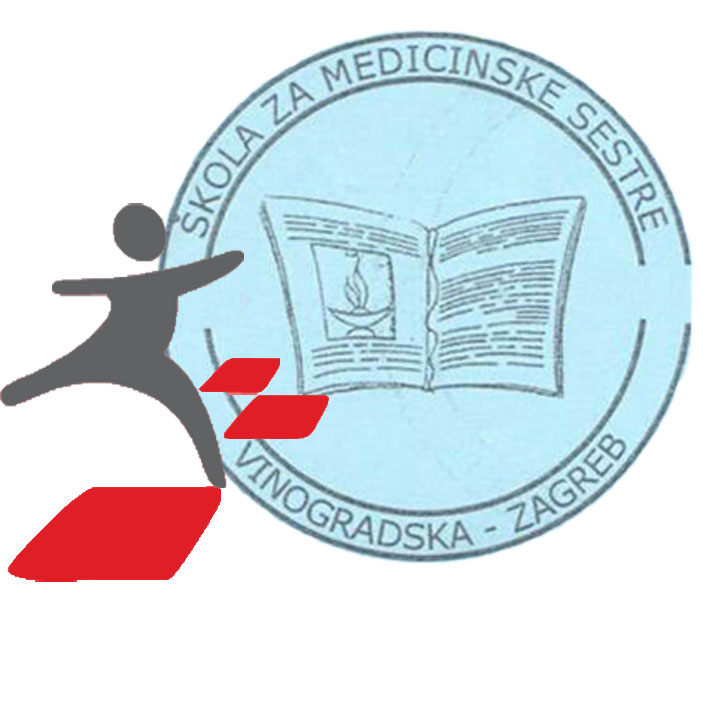 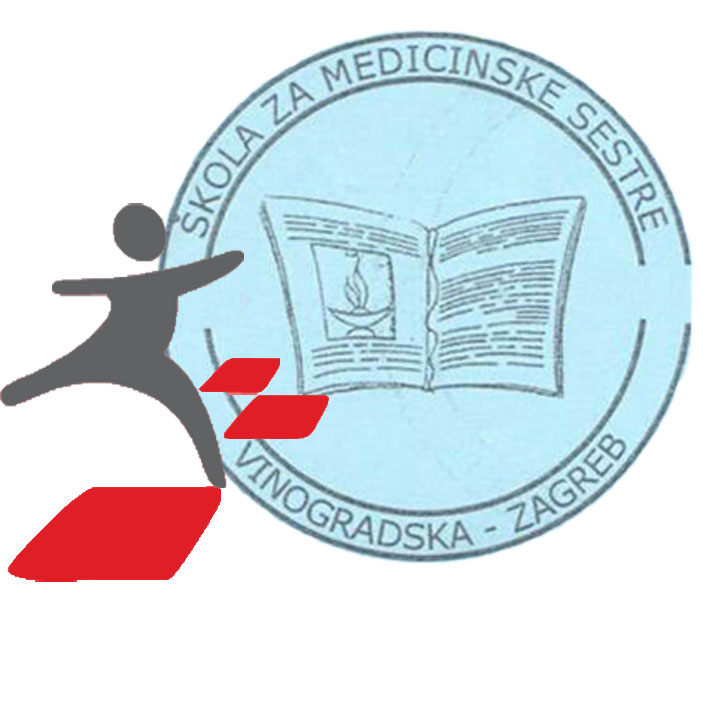 CILJEVI IZLAGANJA:
DEFINICIJA SPORTSKE OZLJEDE
PODJELA SPORTSKIH OZLJEDA 
ZBRINJAVANJE SPORTSKIH OZLJEDA
DOSADAŠNJA ISKUSTVA  
PILOT PROJEKT HŠSS-a  I ŠKOLE ZA MEDICINSKE SESTRE VINOGRADSKA
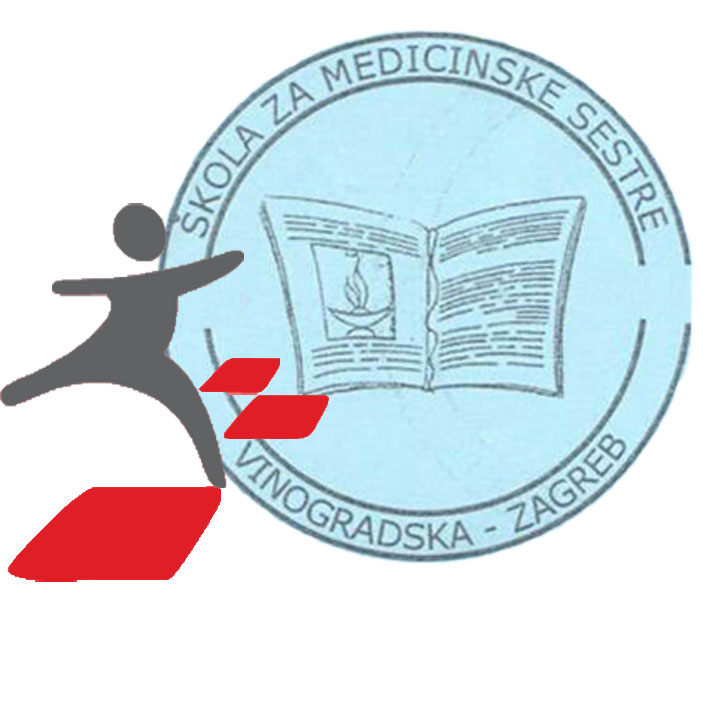 DEFINICIJA SPORTSKE OZLJEDE
Sportska ozljeda je svaka ozljeda koja nastaje prilikom bavljenja sportskom aktivnosti ili vježbanja (Baima 2009), a najčešće nastaje uslijed nesrazmjera između tjelesnog napora i nepripremljenosti organizma za navedeni napor. 

Tkiva koja najčešće pri tome stradaju su ligamenti, tetive, mišići, zglobovi i kosti

Svaka sportska ozljeda makar ona nastala putem istog patofiziološkog mehanizma, ne znači isto svakom sportašu.
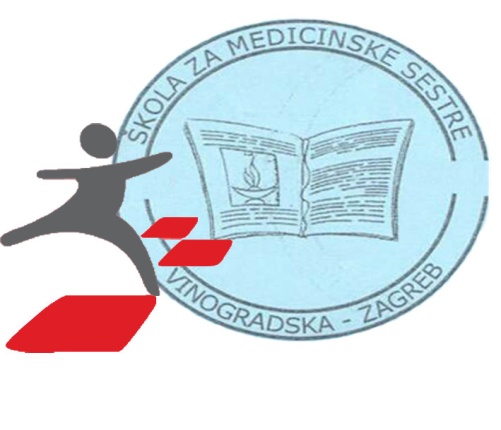 PODJELA SPORTSKIH OZLJEDA
Akutne ozljede –oštećenja tkiva koja nastaju naglo u određenom i ograničenom vremenu. (Pećina 2004)
    Neočekivano  uzrokuju trenutni  poremećaj u strukturi ozlijeđenog tkiva te dovode do nesposobnosti za natjecanje.

Kronične ozljede  - karakterizira niz uzastopnih mikrotrauma koje dovode do oštećenja anatomskih struktura (Pećina 2004) te se u sportskoj medicini definiraju  pod nazivom sindromi prenaprezanja
Ozljede najčešće zahvaćaju sustav za pokretanje – čak do 80% svih sportskih ozljeda (Pećina 2004).
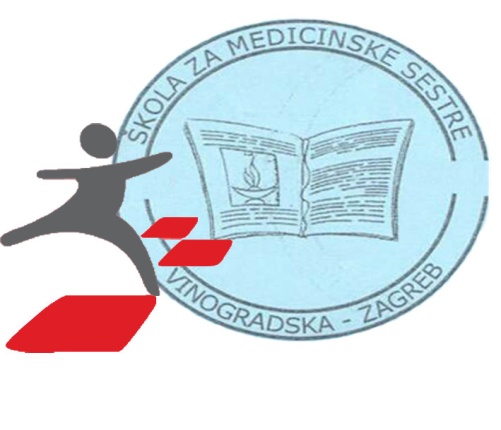 AKUTNE SPORTSKE OZLJEDEkoštano-mišićnog sustava
Frakture – teška, ali ipak dosta rijetka ozljeda koja označava lom kosti.
Iščašenje - isto rijetka ozljeda, a označava pomak jedne kosti u odnosu na drugu na razini zgloba bez mogućnosti spontanog vraćanja u početni položaj.
Uganuće - ili subluksacija je zapravo kratkotrajna luksacija, uz spontani povratak dvije, zglobom povezane kosti u više-manje početni položaj. Za posljedicu ima nestabilnost.
Kontuzija - nagnječenje mišića bez pucanja mišićnih vlakana, ali s oštećenjem krvnih žila, nakon čega nastaje hematom.
Ruptura - puknuće velikog broja mišićnih vlakana, uz često prostim okom vidljivu „rupu“ na mišiću (parcijalna ruptura). Ako je došlo do pucanja mišića cijelom širinom, govorimo o totalnoj rupturi.
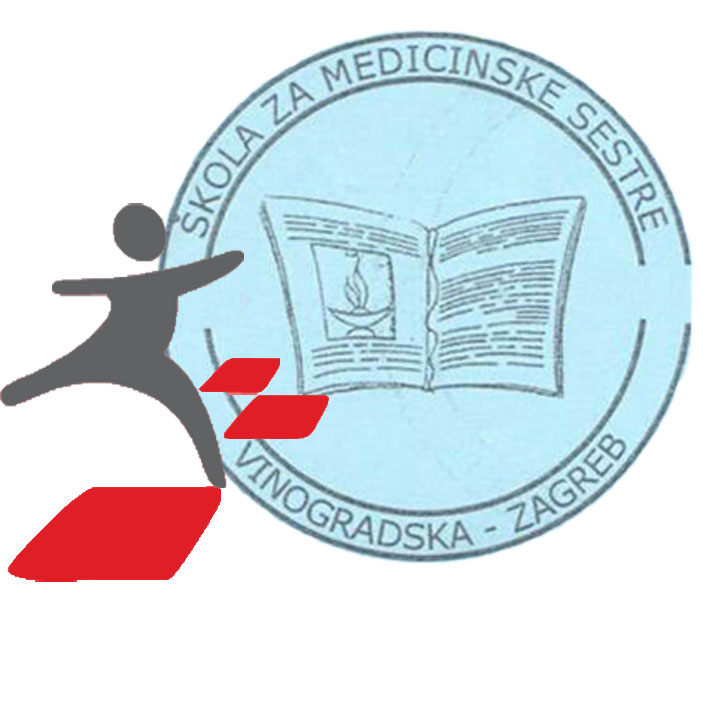 AKUTNA TRAUMATSKA STANJA OSTALIH ORGANSKIH SUSTAVA
OZLJEDE OKA, UHA I NOSA
OZLJEDE KOŽE I SLUZNICE
OZLJEDE ZUBI
OZLJEDE UNUTARNJIH ORGANA
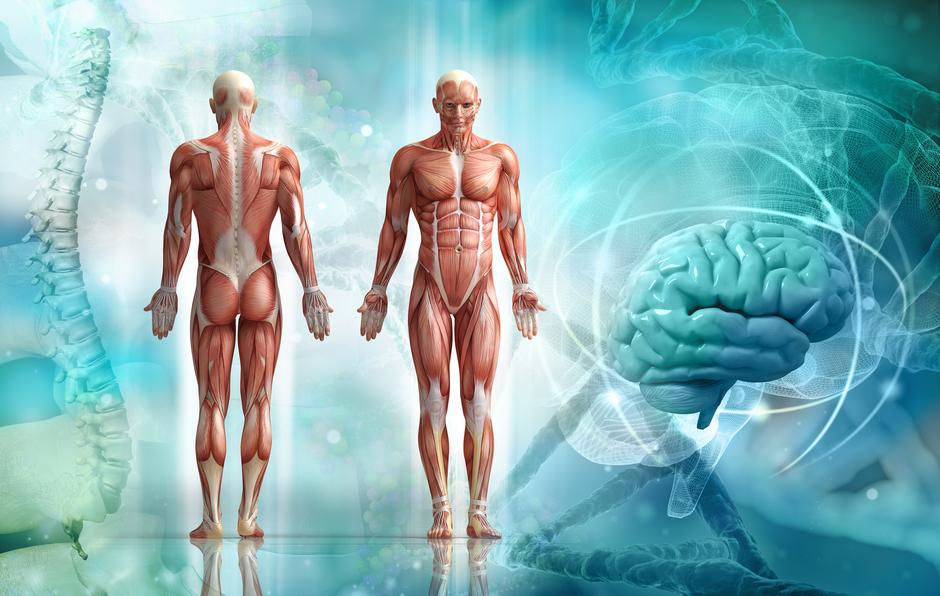 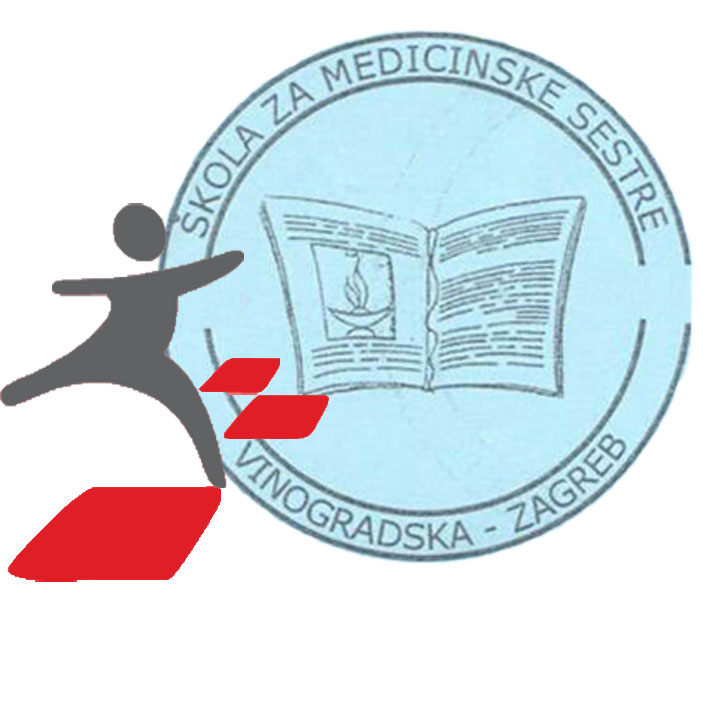 PREVENCIJA
Prevencija ozljeda (oštećenja) - nije jednostavni postupak. 




Obuhvaća skup mjera koje teže očuvanju zdravlja sportaša, prepoznavajući uzroke  preveniramo ozljede i oštećenja.
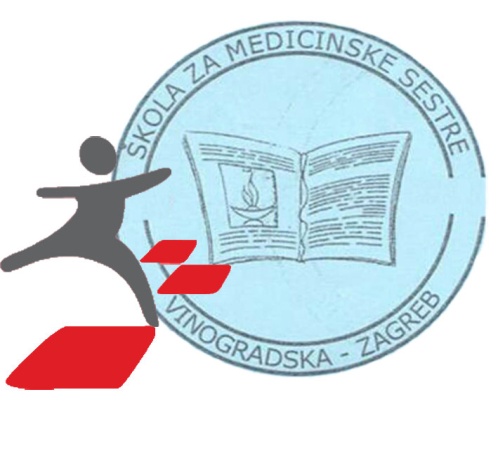 PREVENCIJA
Pripremiti tijelo na adekvatan način za  predstojeće napore.     
  “Pravilan trening”

Prehrana, san  i hidracija
 zaštitna sportska obuća i odjeća, podloga
BANDAŽE
TAPING
ORTOZE -sportaš koji je već prije imao uganuće gležnja, a ne nosi ortozu, ima 5 x veći rizik ponovnog nastanka ozljede u odnosu na sportaša koji nosi ortozu. (Nishikawa i sur. 2000).
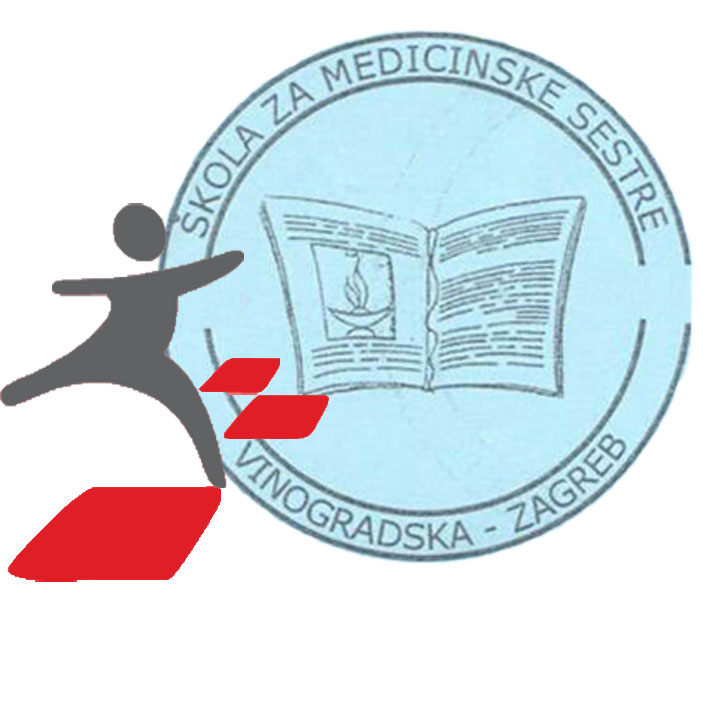 Zbrinjavanje
Protection- zaštititi ozlijeđeno mjesto
   Rest -odmoriti ozlijeđeno mjestoIce- led na ozlijeđeno mjestoCompresion - stisnuti ozlijeđeno mjesto radi stvaranja što manjeg hematomaE levation - podignuti ozlijeđeni ekstremitet
LIJEČENJE LAKŠIH AKUTNIH OZLJEDA
MIROVANJE
kriopak (gel u vrećici hlađenje ili grijanje prema potrebi) koji se postavlja na ozlijeđeno mjesto više puta dnevno po 20-30 minuta.
ELASTIČNI ZAVOJ
HEPARINSKA KREMA
ANALGETICI (GEL, KREMA) p.p. Peroralno
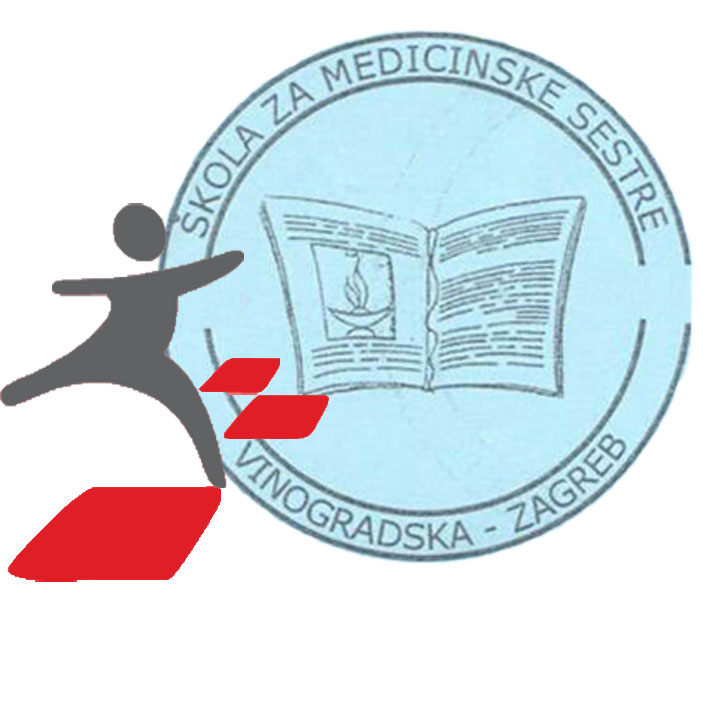 DOSADAŠNJA ISKUSTVA
DOSADAŠNJA ISKUSTVA
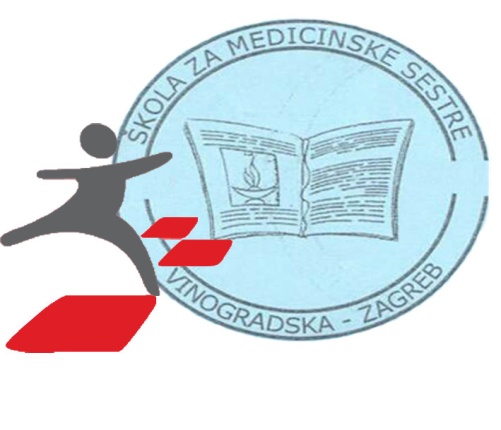 PILOT PROJEKT
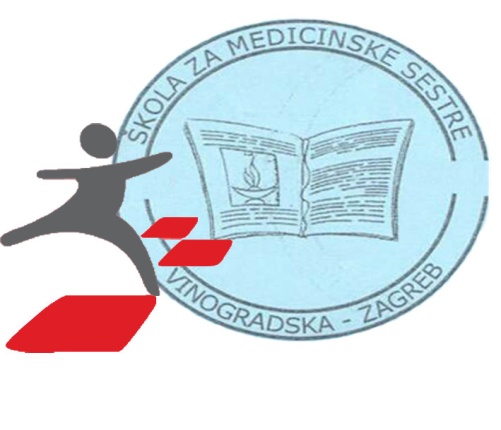 Ciljevi projekta
Zajednički ciljevi ove suradnje jesu razviti višu razinu zdravstvene prosvjećenosti kroz zdravstveni odgoj i to nizom zdravstveno edukativnih radionica te na taj način doprinjeti daljnjem razvoju  školskog sporta u osnovnim i srednjim školama.

razvijati niz socijalnih i komunikacijskih vještina putem planiranih zdravstveno odgojnih akcija temeljnih na vršnjačkoj interakciji 
(„peer to peer learning“)

jačanje zaštitnih čimbenika mentalnog i fizičkog zdravlja sudionika Projekta

poticati razvoj medicinskih kompentencija kroz školski sport
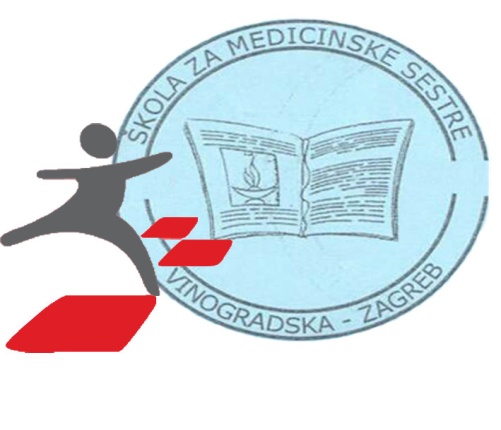 KONCEPTUALIZACIJA PROJEKTA
Pružanju stručne pomoći i intervencija u zbrinjavanju lakših ozljeda u sportskim objektima
Stručne intervencije u zbrinjavanju natjecatelja u smještajnom objektu (eventualni pregledi učenika prije i nakon natjecanja)
Komunikacija sa zdravstvenim institucijama u slučaju težih ozljeda
Priprema i provedba zdravstveno-edukativnih radionica za sudionike natjecanja
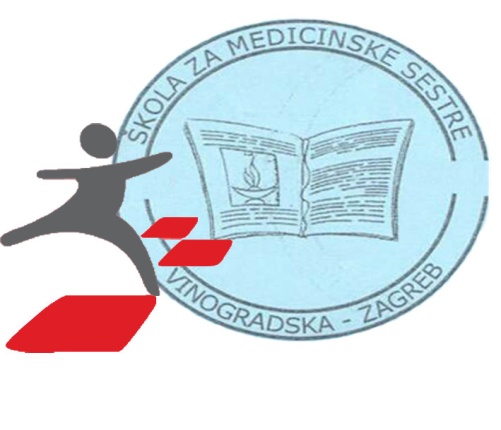 ZAKLJUČAK
Vrijednost Projekta će se iskazati kroz zajedničke aktivnosti dionika Projekta i utjecati će na osviještenost prevencije ozljeda i zdravog načina života. 
Kroz međuvršnjačku edukaciju učenici će spoznati važnost povezivanja medicine i sporta kao važnog faktora očuvanja zdravlja učenika.  
Projektom će se promovirati školski sport i među učenicima koji nisu aktivno uključeni u školska sportska natjecanja što je jedan od ciljeva rada HŠSS-a.
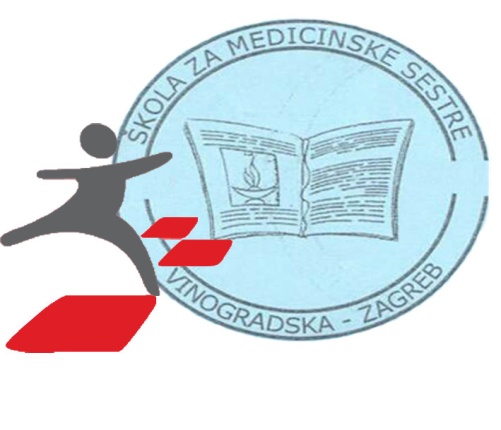 “Školski sport je veća fora, kada je s tobom medicinska škola”
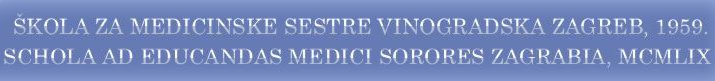 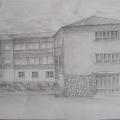 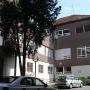